ASTR 2310 General Astronomy I
Professor Mike Brotherton
Ryden & Peterson Chapter 6: Astronomical Detection of Light 
The Telescope as a Camera, Refracting and Reflecting, Quality of Images
Instruments and Detectors, Observations and Photon Counting
Observations at Other Wavelengths, Modern Telescopes
Camera Obscura
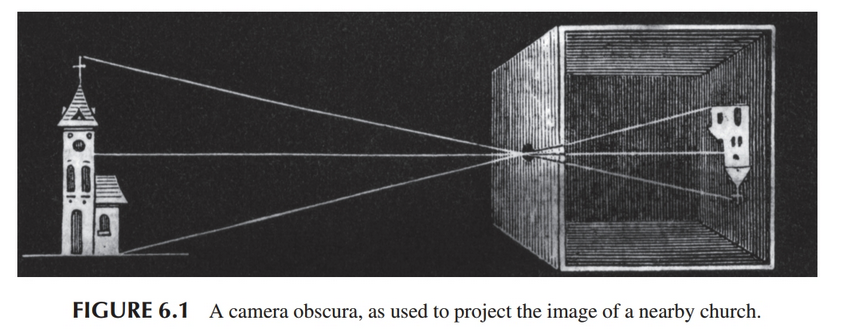 Pinhole Camera
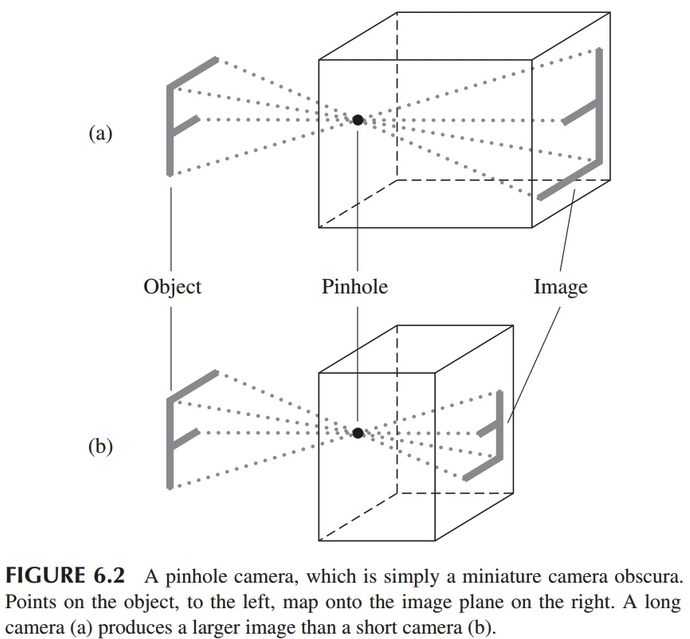 Image is inverted.
Focal length F is length of box
Exposure time can be long since pinhole is small
Exposure time proportional to area of image, or F squared.
Terminology: a short focal length is therefore “fast” and a long one “slow”
Lenses
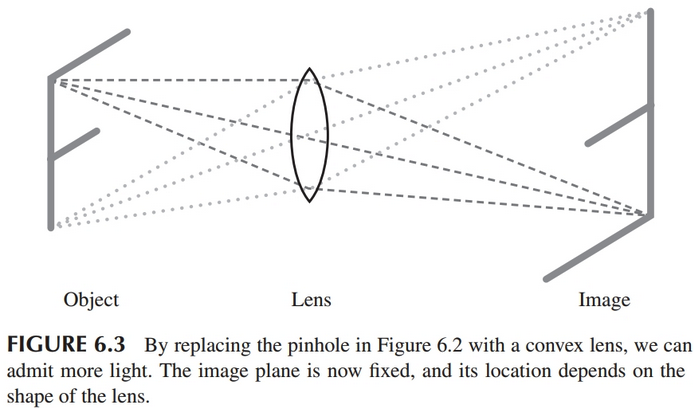 Lenses
Lens is transparent with a refractive index different from air (or surrounding medium).
Refractive index n=c/vm, where vm is the speed of light in the material and c is in a vacuum.
Glass is usually around n=1.5.
Air, n=1.0003
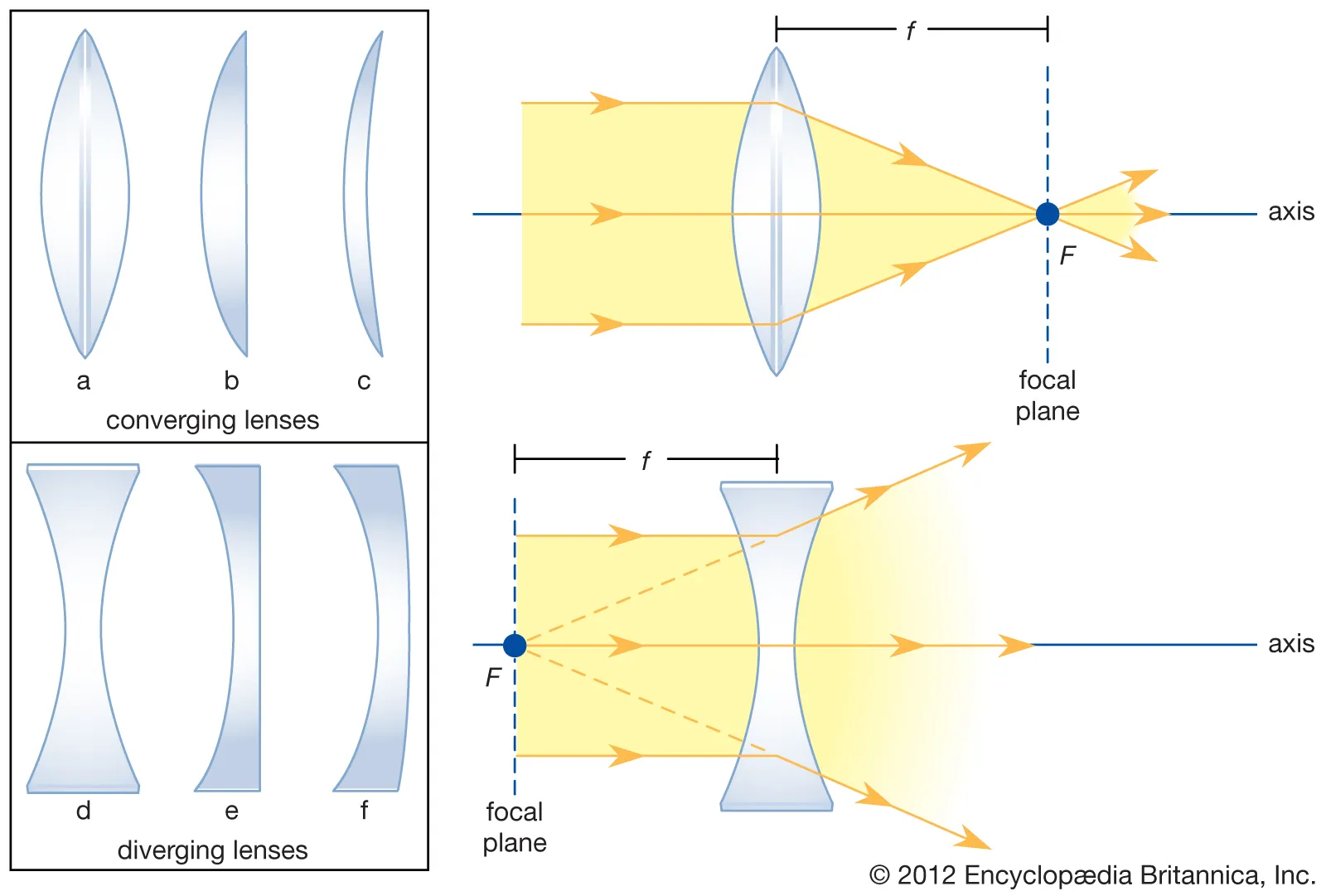 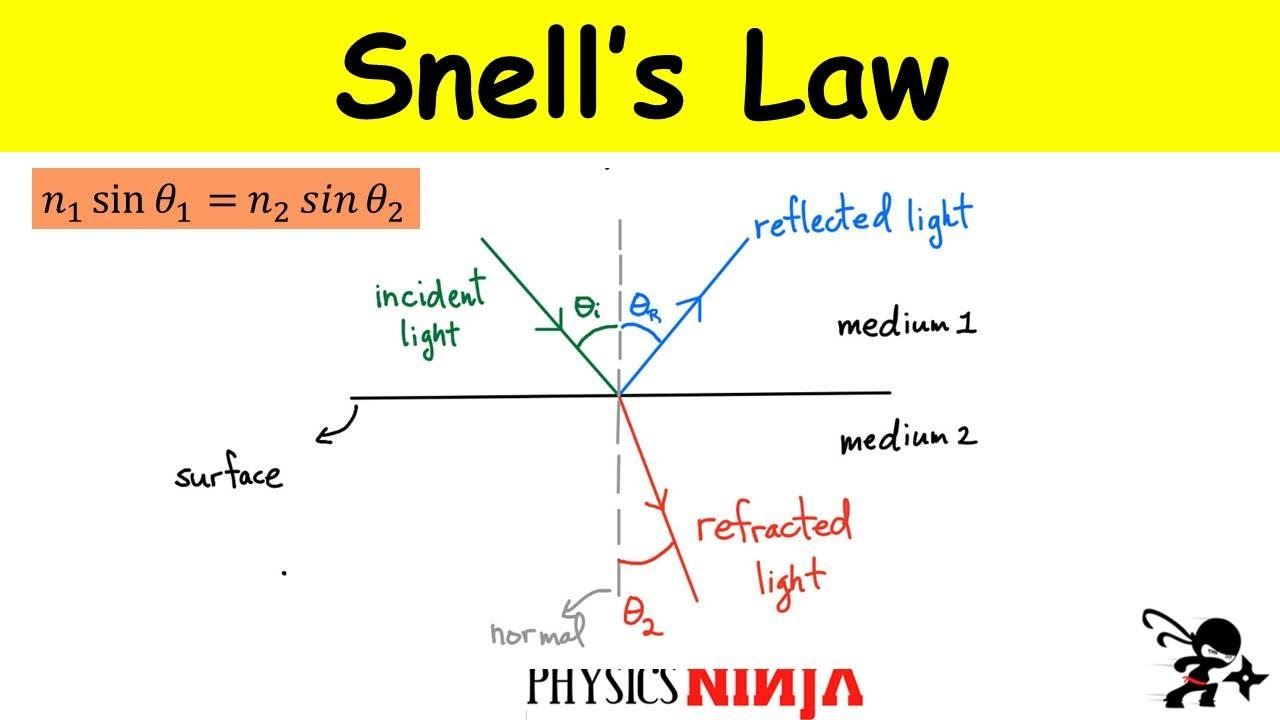 Snell’s Law
f-number
Focal length F depends on shape of lens and its refractive index.

Focal ratio f=F/D, where D is diameter of the lens

An f/8 lens has F/D=8.

This basically tells you how “fast” light rays converge.

Can also use f-numbers when discussing mirrors, which we will get to.
Plate Scale: relating image size to angle
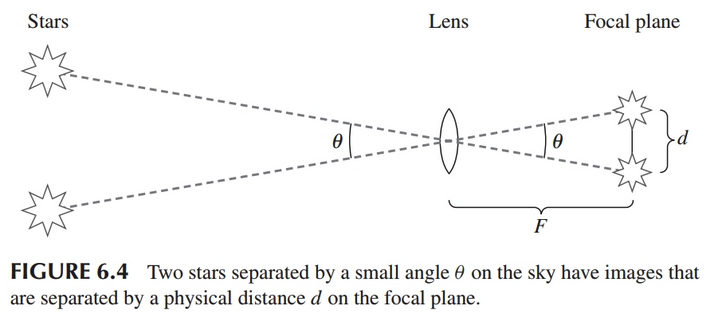 Plate Scale: relating image size to angle
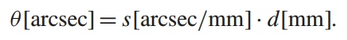 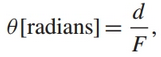 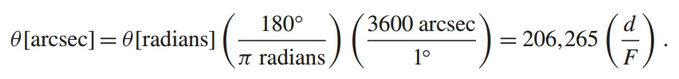 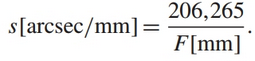 Example: The Human Eye
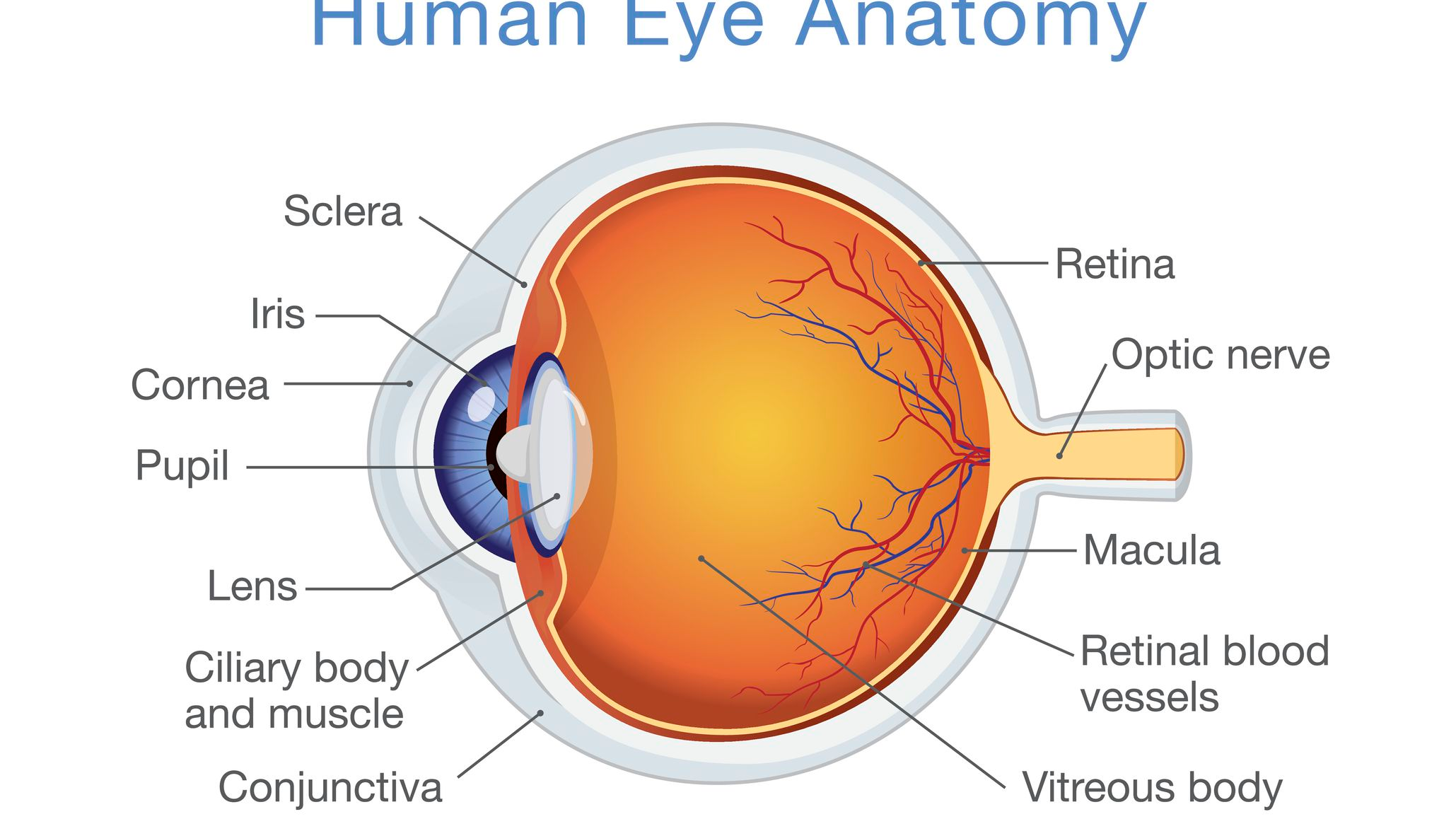 The human eye:

Focal ratio f=F/D, where D is the diameter of the lens

Bright surroundings, f/8

In the dark, f/2
Diffraction Limited Image Resolution
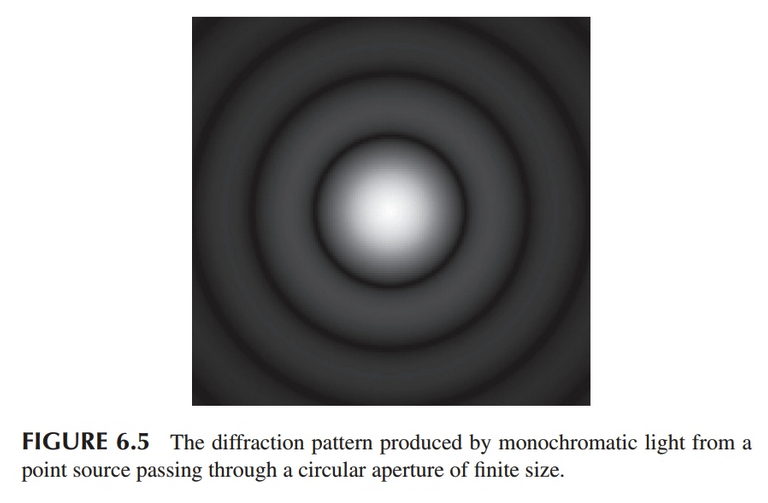 The “Airy disk” is the  bright central region of the ringed pattern from a point source through a circular aperture.
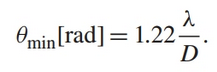 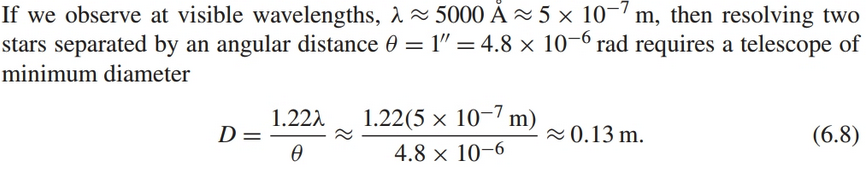 Astronomical Seeing
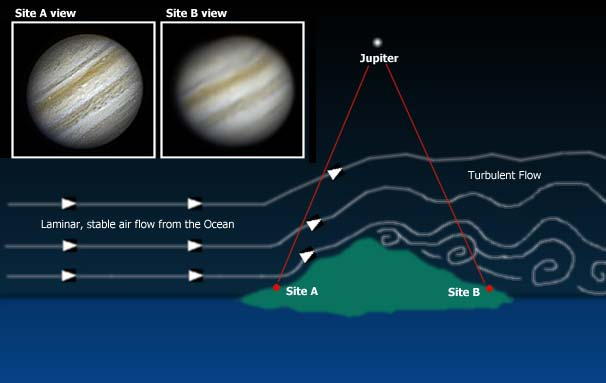 Refracting Telescopes (lenses)
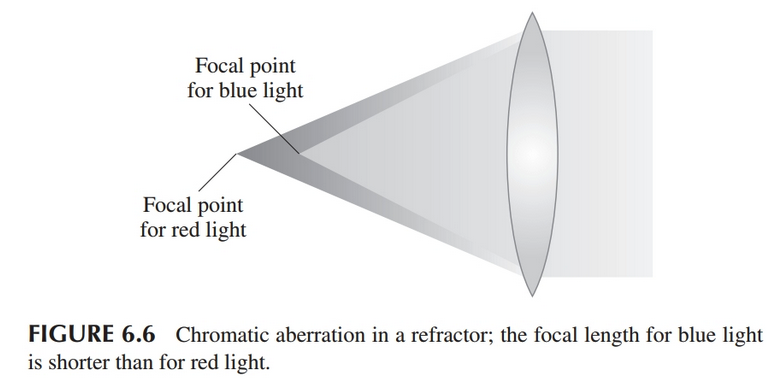 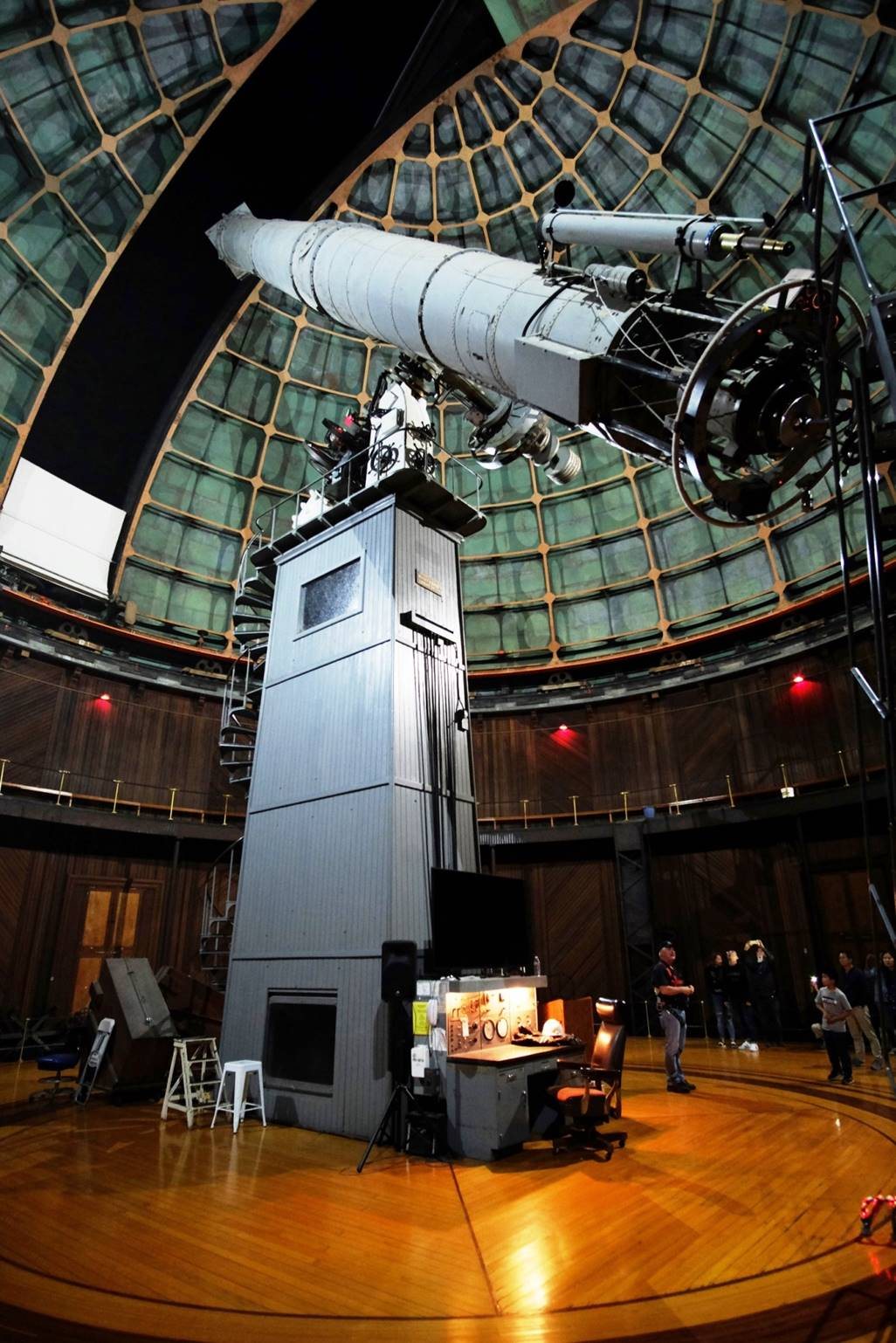 Lick 36” Refractor (1888)
Hard to build lenses (f/19) much bigger!
First Mountaintop Telescope
Nice to look through for your guests at a wedding reception.
"Here lies the body of James Lick".
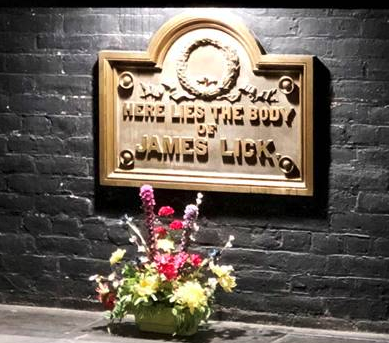 Amazing History of the Telescope
Nice video (12 minutes) about historical telescope development through the nineteenth century.  Pretty cool stuff!  Watch outside of class, please.
Reflecting Telescopes (mirrors, now standard)
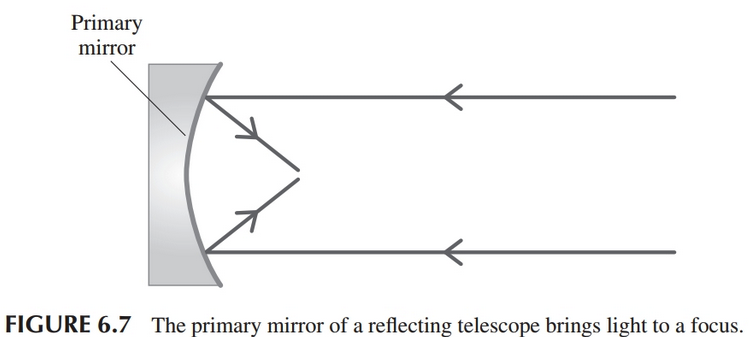 WIRO 2.3-m(1977)
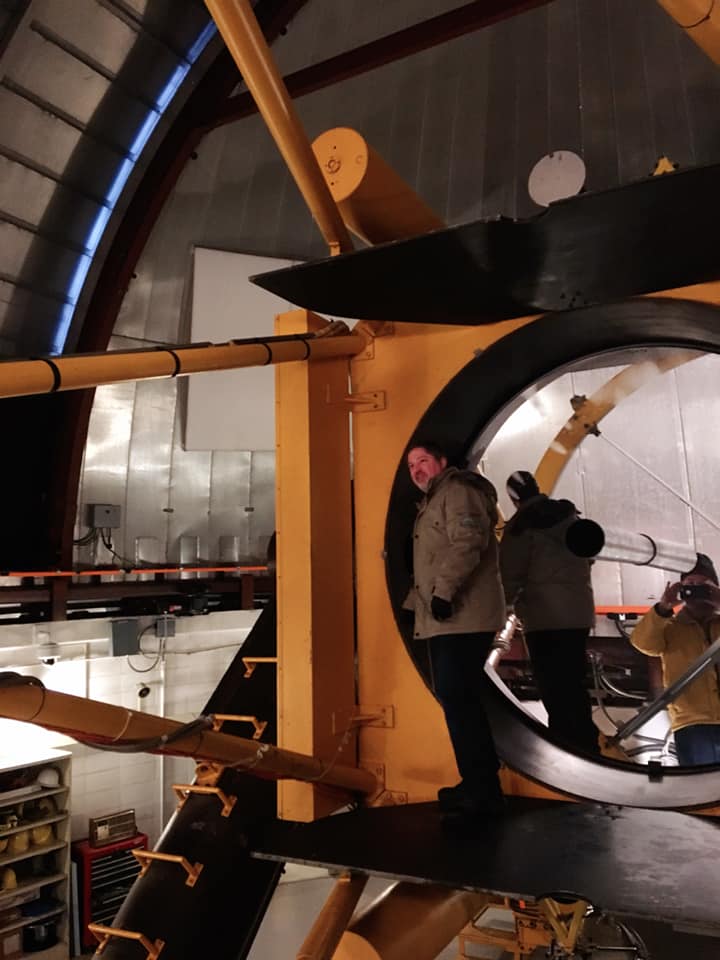 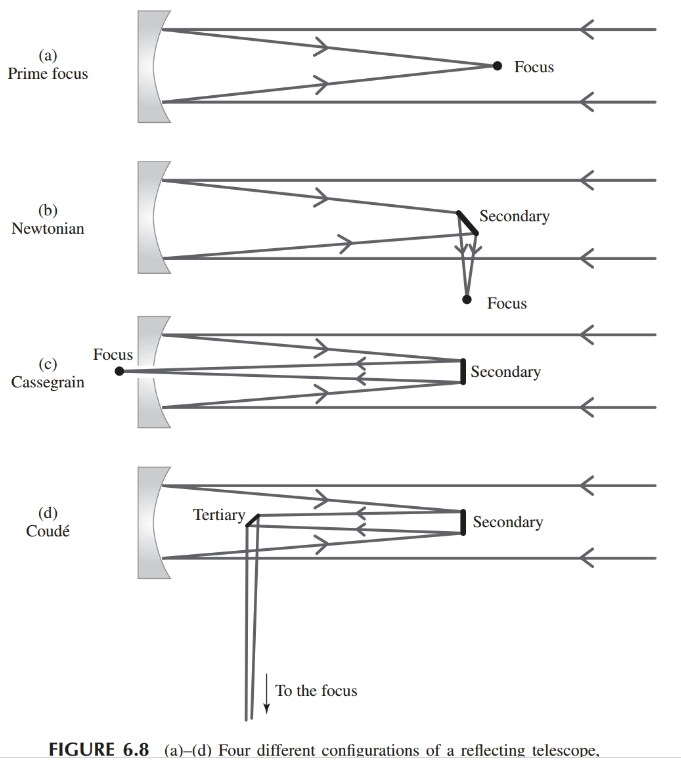 Reflectors: some optical configurations
Image Quality Issues with Optical Systems
Spherical aberration: different annuli of lens or mirror have different focal lengths, therefore not one clean focal plane.
Coma: Light rays near edge of lens/mirror come to a focus at a larger distance than those near the center (seen in off-axis images from parabolic mirrors).
Astigmatism: Happens when radius of curvature differs along different axes.
Curvature of field: Detectors usually flat, but real focal surface is not a plane, but curved, in practice.
Distortion: pincushion (positive), barrel (negative).
Image Quality Issues with Optical Systems
Image Quality Issues with Optical Systems
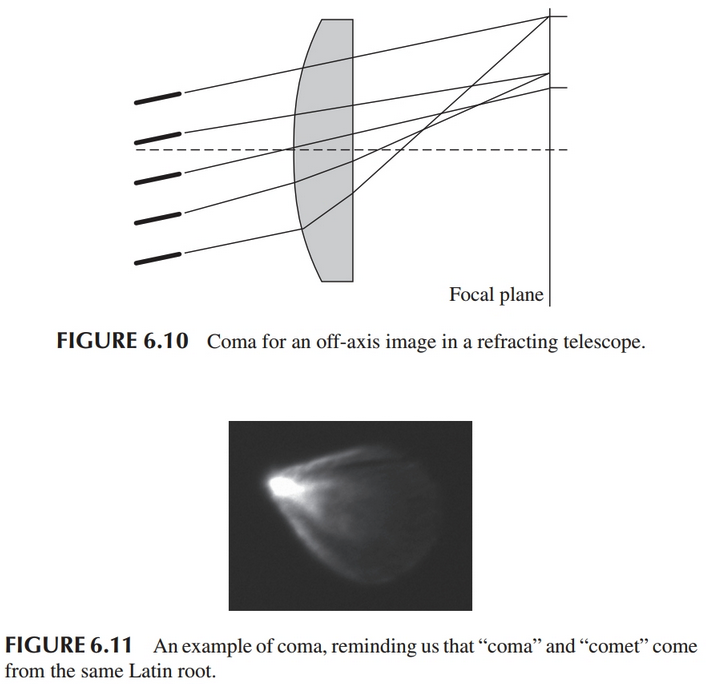 Image Quality Issues with Optical Systems
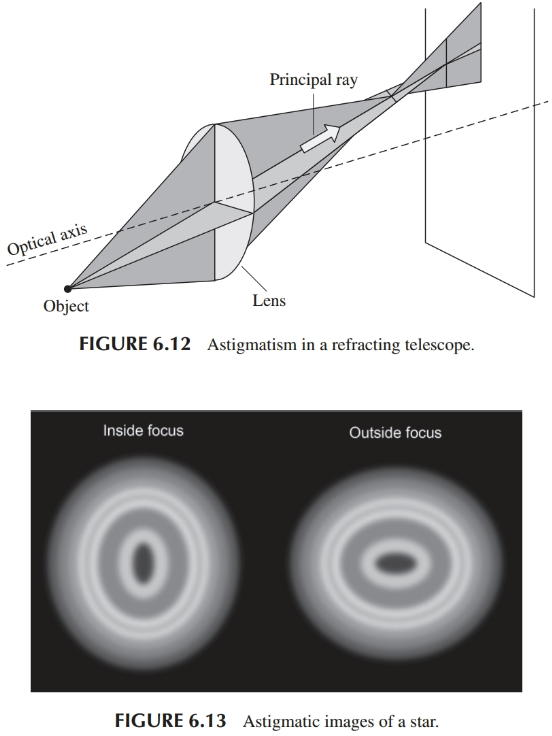 Image Quality Issues with Optical Systems
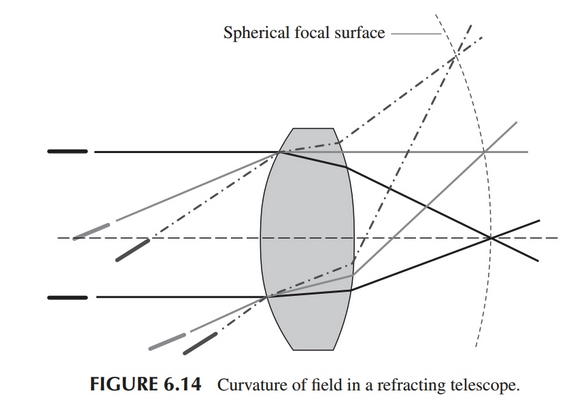 Image Quality Issues with Optical Systems
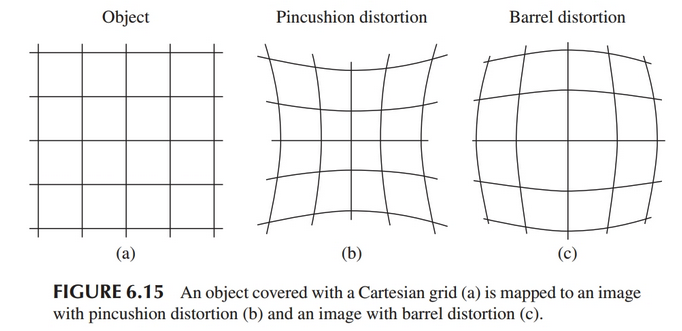 Point Spread Function or PSF
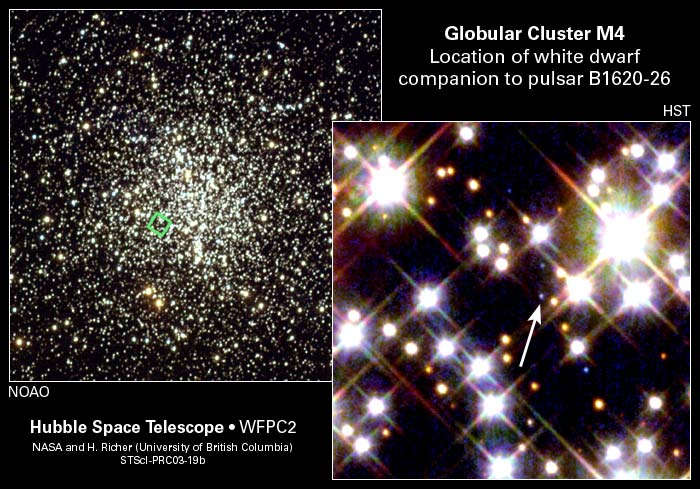